2019-2021 жылдарға арналған Басқұншы ауылдық округінің азаматтық бюджеті
Басқұншы  ауылдық округінің әлеуметтік-экономикалық дамуының негізгі көрсеткіштері
Аудандық маңызы бар қала, ауылдық округ бюджеті – Бюджеттік Кодекспен айқындалған түсімдер есебінен қалыптастырылатын және аудандық маңызы бар қаланың, ауылдың, кенттің, ауылдық округтің әкімдерінің, оларға ведомстволық бағынысты мемлекеттік мекемелердің міндеттері мен функцияларын қаржылық қамтамасыз етуге және тиісті әкімшілік-аумақтық бірлікте мемлекеттік саясатты іске асыруға арналған орталықтандырылған ақша қоры.
Басқұншы ауылдық округінің бюджеті Панфилов аудандық мәслихатының 2019 жылғы 9   қаңтардағы «Панфилов ауданының Жаркент қаласы мен ауылдық округтерінің 2019-2021 жылдарға арналған бюджеттері туралы» №6-48-300 шешіміне және «Панфилов аудандық мәслихатының 2019 жылғы 9   қаңтардағы «Панфилов ауданының Жаркент қаласы мен ауылдық округтерінің 2019-2021 жылдарға арналған бюджеттері туралы» №6-48-300 шешіміне өзгерістер енгізу туралы 2019 жылғы 20 қыркүйектегі №6-60-356 шешіміне  сәйкес негізінде кірістер 31,1 млн.теңге және шығындар 32,9  млн.теңге көлемінде бекітілген.
2019-2021 жылдарға арналған Басқұншы Ауылдық округі бюджетінің негізгі параметрлері
Шығыстар 2019-2021 жылдарға арналған ауылдық округ бюджетінің шығыстары Мемлекет басшысының Қазақстан халқына Жолдауы, мемлекеттік және салалық бағдарламалары, 2019-2021  жылдарға арналған Панфилов ауданының даму бағдарламасының шараларын жүзеге асыруға бағытталған.
Бюджет шығыстарының үлесі
Тұрғын үй-коммуналдық шаруашылығы
Елді мекендердің көшелерін жарықтандыру - 898 мың теңге 
Елді мекендердің санитариясын қамтамасыз ету - 1855 мың теңге
Елді мекендерді абаттандыру және көгалдандыру - 824 мың теңге
өңірлерді дамытудың 2020 жылға дейінгі бағдарламасы
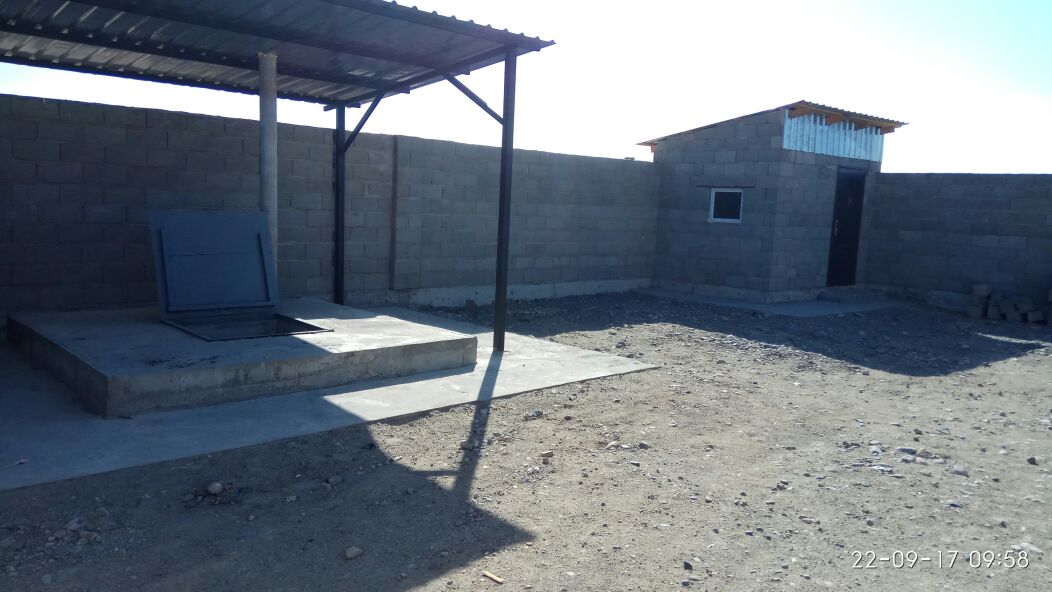 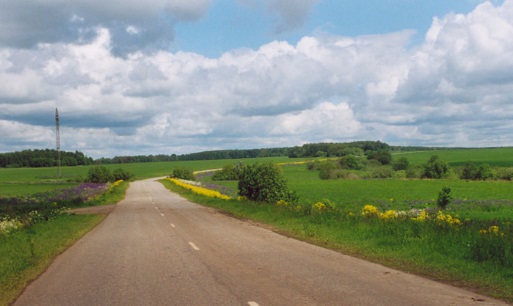 Мал қорымы
Жол
Алмалы ауылындағы 2, 3 Горизонтальная көшелерін ағымдағы жөндеу – 4251 мың теңге.
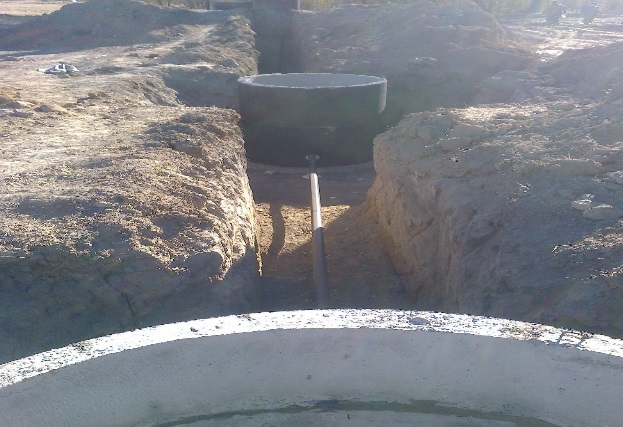 Сумен жабдықтау
Спорт алаңы